DEPARTAMENTO DE CIENCIAS ECONÓMICAS, ADMINISTRATIVAS Y DEL COMERCIO

CARRERA DE COMERCIO 
CARRERA DE ADMINISTRACIÓN DE EMPRESAS

“NIVEL DE MADUREZ, PROPUESTA DE MEJORA, ESTANDARIZACIÓN DE PROCESOS Y CUADRO DE MANDO INTEGRAL, PARA LA GESTIÓN DOCUMENTAL EN LA UNIVERSIDAD DE LAS FUERZAS ARMADAS - ESPE MATRIZ Y SEDES”

AUTORAS: ALCÍVAR GALÁN DANIELA ALEXANDRA Y
 MONTALVO MORALES STEFANY ANDREA
DIRECTOR: ING. JAIME LUIS CADENA ECHEVERRÍA, Msc.
Contenido
Introducción
GESTIÓN DOCUMENTAL
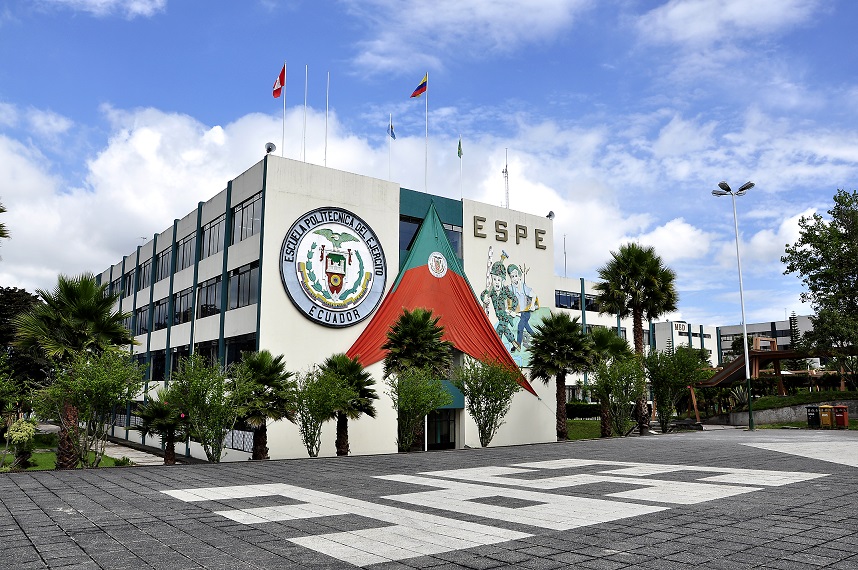 Planteamiento del problema
La documentación de los procesos no se encuentra actualizada
Gestión Interna del personal
Procesos ineficientes
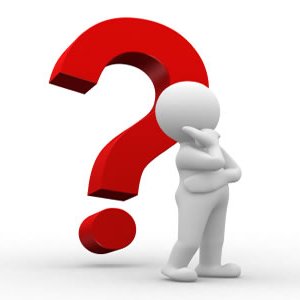 Objetivos
GENERAL
Determinar el nivel de madurez y propuesta de mejora de los procesos del área de Gestión Documental de la Universidad de las Fuerzas Armadas ESPE sede Sangolquí en el periodo 2020 - 2021.
ESPECÍFICOS
Gestión por procesos
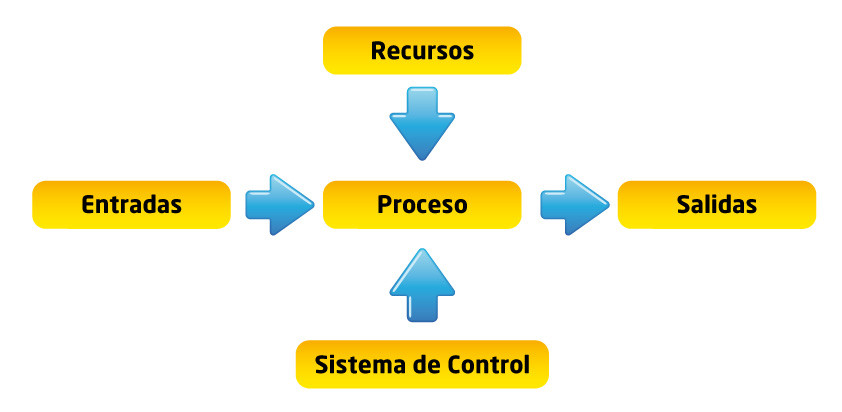 Modelos y Niveles de madurez
5 niveles de madurez
Muy detallista, difícil de entender, alto costo
6 niveles de madurez
Unificación de varios modelos
Se basa en el mejoramiento continuo y ciclo de vida del proceso
4 Niveles de madurez
Apertura a la subjetividad
6 niveles de madurez
La información puede ser difícil de encontrar
5 palancas de cambio y los estados de madurez
Apertura a la subjetividad
Modelos y Niveles de madurez
Automatizan los procesos
Se establecen objetivos y metas por cada indicador
Tienen documentación, indicadores definidos y responsables para cada procesos
Tienen la necesidad de medir y analizar los procesos
No cuentan con: documentación, modelo a seguir
Se basan en el mejoramiento continuo
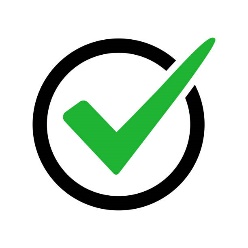 Modelo Cadena
Mejoramiento de procesos y Metodología 5W + 1H
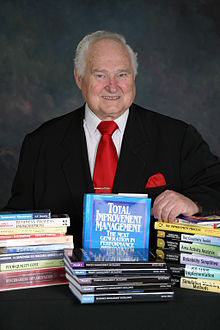 Metodología Harrington
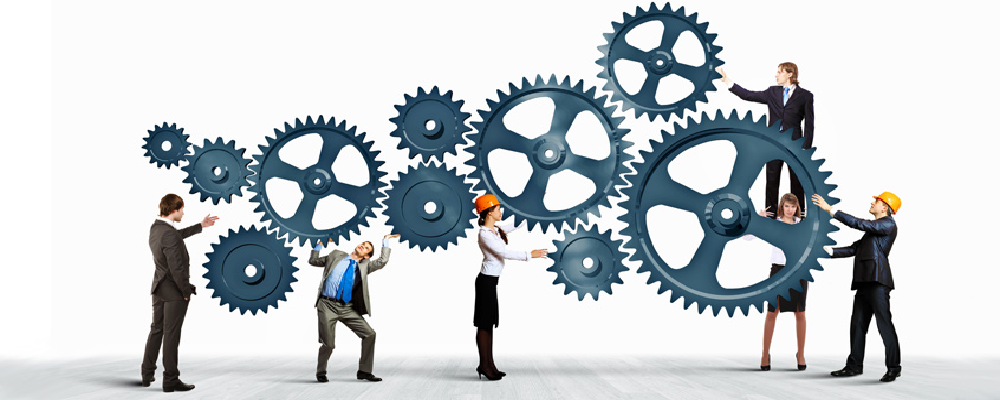 Metodología
Responsables de los procesos
Prosecretario General USGN
Asistente Administrativa USGN
Técnico de Archivo 1 
Técnico de Archivo 2
Situación Inicial de los procesos
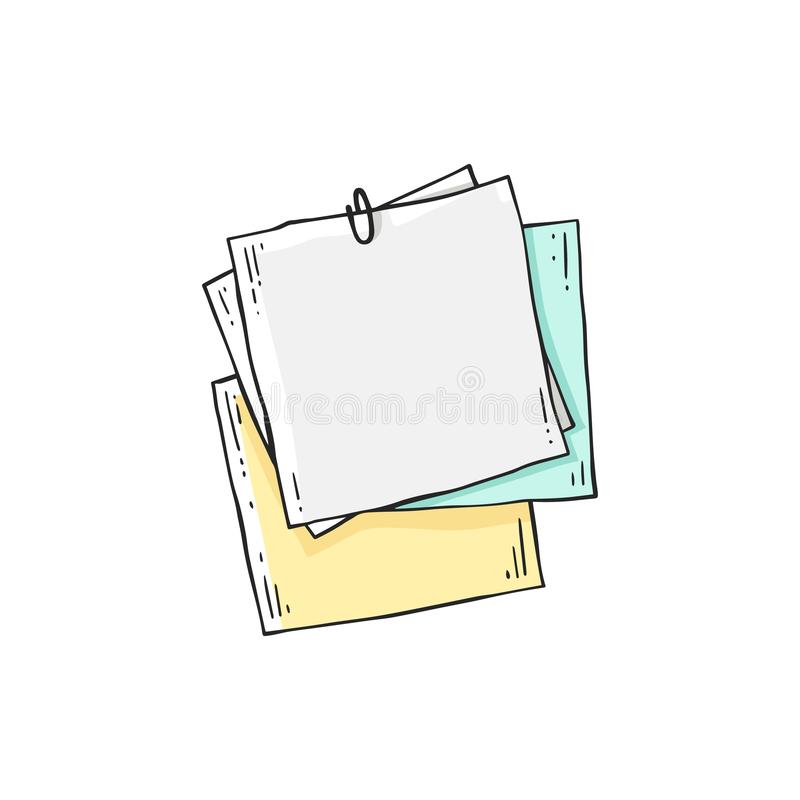 Análisis de Resultados
Análisis de Resultados
Análisis de Resultados
Nivel de madurez de los procesos en el área de Gestión Documental (pregunta 46)
Propuesta de Mejora
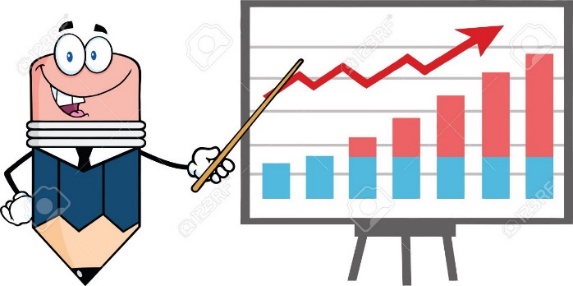 Elaboración de Órdenes de Rectorado (GDC.1.1)
Elaboración de Certificaciones y Autenticaciones (GDC.2.1)
Administración del Archivo Intermedio, General e Histórico (GDC.6.1)
Capacitación, Asesoramiento técnico e Inspección del Manejo de Archivos de la ESPE (GDC.7.1)
Atención al Usuario (GDC.3.1)
Administración del Sistema de Gestión Documental (GDC.4.1)
Administración del Archivo de Gestión (GDC.5.1)
Caracterización de los procesos
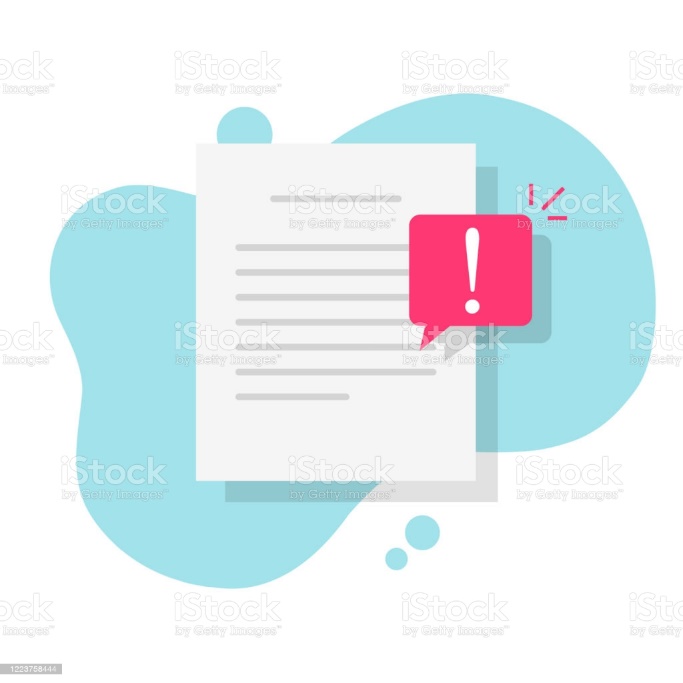 Conclusiones
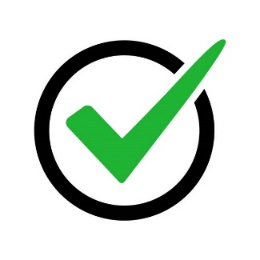 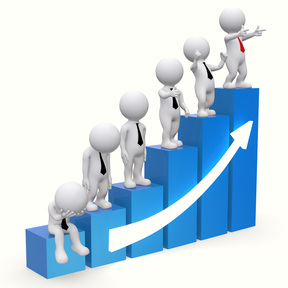 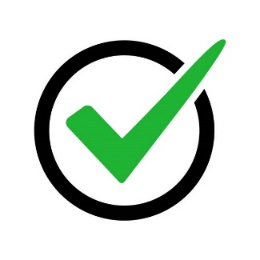 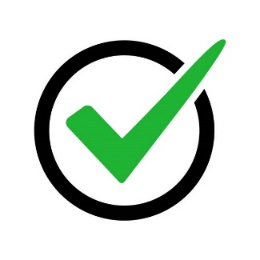 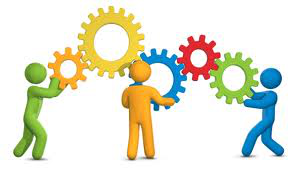 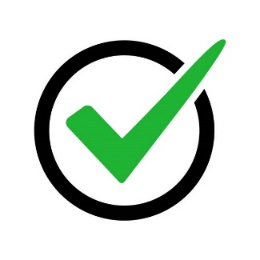 Recomendaciones
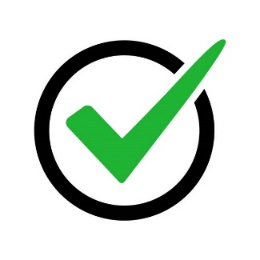 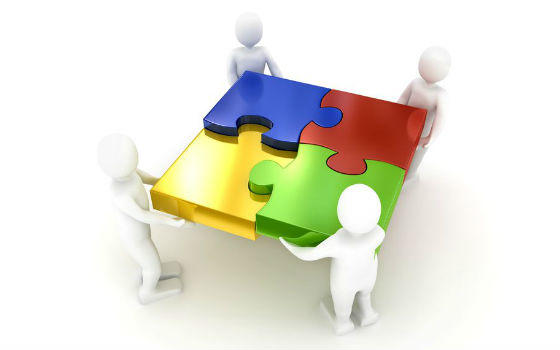 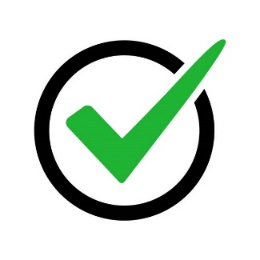 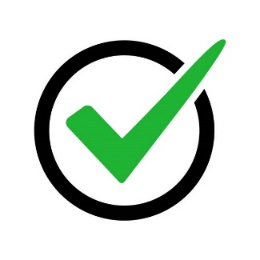 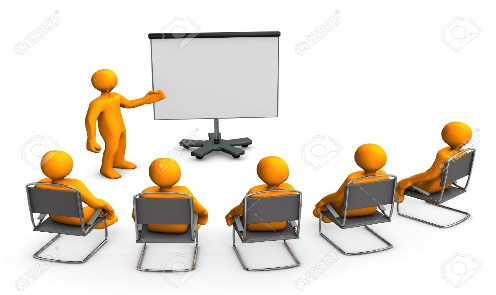 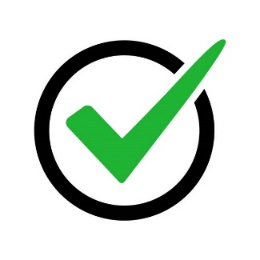 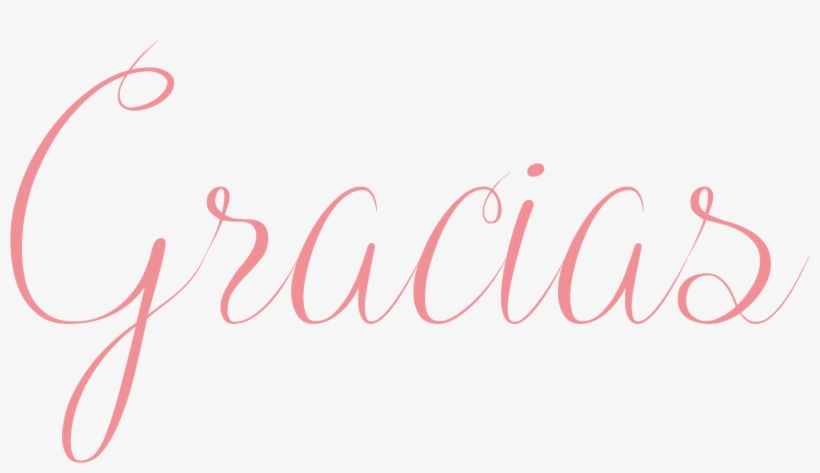 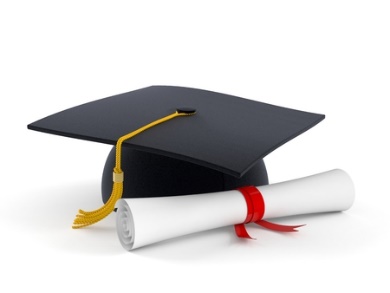